Информатика и ИТ
7
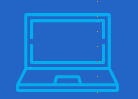 класс
ПРАКТИЧЕСКАЯ РАБОТА
ПРОВЕРКА САМОСТОЯТЕЛЬНОЙ РАБОТЫ
Определить объем памяти для цифрового аудиофайла, время звучания которого составляет 2,5 минуты при частоте дискретизации 220,05 кГц и разрешении 32 бит.
Решение:  Формула для расчета размера в байтах : 
V = t · h · I /8, (для перевода в байты полученную величину надо разделить на 8 бит).
t = 2,5 · 60 = 150 сек.
220,05 кГц = 220,05 · 1000 Гц = 220050 Гц.
V = t · h · I /8 = 150 · 220050 · 32/8 = 13 230 000 байт=
=12 920 Кбт = 12,6 Мбт.
Ответ: размер файла 13 230 000 байт.
ПРОВЕРКА САМОСТОЯТЕЛЬНОЙ РАБОТЫ
2. Скольких различных цветов могут быть пиксели растрового изображения, имеющего размер 128 x 256 пикселей и занимающего на диске 32 Кбайта?
Решение:                M = i · X · Y → i =M/( X ·Y) 

X · Y = 128 · 256 точек                     4) 28 = 256 цветов

32 Кбт = 32·1024·8 бит


 
Ответ: 256 цветов
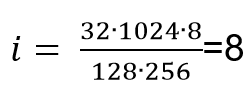 ДИСКРЕТИЗАЦИЯ  ИНФОРМАЦИИ
Информация, представленная в дискретной форме, значительно проще для передачи, хранения или автоматической обработки. Поэтому в компьютерной технике большое внимание уделяется методам преобразования информации из непрерывной формы в дискретную.
Дискретизация информации - процесс преобразования информации из непрерывной формы представления в дискретную.
ДИСКРЕТИЗАЦИЯ  ТЕКСТА
В общем случае, чтобы представить информацию в дискретной форме, её следует выразить с помощью символов какого-нибудь естественного или формального языка. 
Таких языков тысячи. Каждый язык имеет свой алфавит.
Алфавит - конечный набор отличных друг от друга символов (знаков)используемых для представления информации.
 Мощность алфавита - это количество входящих в него символов (знаков).
КОДИРОВАНИЕ ТЕКСТОВОЙ ИНФОРМАЦИИ
процесс её преобразования из формы,
удобной для непосредственного использования, 
в форму, удобную для передачи, хранения, автоматической переработки и сохранения от несанкционированного доступа.
Прописные и строчные буквы русского алфавита
Прописные и строчные буквы латинского алфавита
Специальные знаки
(знаки арифметических
действий,
знаки препинания и др.)
Цифры
достаточно 256 различных символов
ИНФОРМАЦИОННЫЙ ОБЪЕМ СИМВОЛА
N=2I .

256 = 2I .

28=2I .

I = 8 бит = 1 байт.
Чтобы закодировать каждый из 256  символов,
необходимо  8 бит или 1 байт информации.
ИНФОРМАЦИОННЫЙ ОБЪЕМ СИМВОЛА
Задача 1. Нужно разработать двоичный код и перевести в него всю важную информацию. Двоичный код какой разрядности потребуется, если алфавит содержит 16 символов? Выпишите все кодовые комбинации.
Решение. Так как алфавит состоит из 16 символов, то и кодовых комбинаций  нужно 16. В этом случае длина (разрядность) двоичного кода определяется из соотношения: 
16 = 24. Отсюда і = 4.Чтобы выписать все кодовые комбинации из четырёх 0 и 1:
0000, 0001, 0010, 0011, 0100, 0101,0110, 0111,
1000, 1001, 1010, 1011, 1100, 1101, 1110, 1111.
КОДИРОВАНИЕ ТЕКСТОВОЙ ИНОФРМАЦИИ
Задача 2. В текстовом режиме экран монитора компьютера обычно разбивается на 25 строк по 80 символов в строке. Определите объём текстовой информации в килобайтах.
V = 25 ∙ 80 ∙ 8/1024 = 15,6 Кбт
КОДИРОВАНИЕ ТЕКСТОВОЙ ИНФОРМАЦИИ
Задача 3. В кодировке КОИ-8 каждый символ кодируется 8 битами. Определите информационный объём сообщения в этой кодировке.
 
Длина данного текста 32 символа.
V = 32 ∙ 8  = 256 бт
А) 32 бита    B) 320 битов      C) 32 байта      D) 256 байтов.
Ответ: D
КОДИРОВАНИЕ ТЕКСТОВОЙ ИНФОРМАЦИИ
Задача 4. Сообщение, информационный объём которого равен 10 Кбайт, занимает 8 страниц по 32 строки, в каждой из которых записано 40 символов. Сколько символов в алфавите, на котором записано это сообщение?
V = 10 ∙ 1024  = 10240 байт
Кол –во символов 8 ∙ 32 ∙ 40  = 10240 символов
I = 10240/ 10240 = 1 байт = 8 бит
2i = 28 = 256 символов.
Ответ: 256 символов
КОДИРОВАНИЕ ГРАФИЧЕСКОЙ ИНФОРМАЦИИ
Задача 5. Рисунок из 256 цветов имеет информационный объём 2400 байтов. Из скольких точек он состоит?
Решение:                M = i · X · Y → X · Y= M/i 

256 = 28 (бит)

2)   X · Y = 2400/8 = 300 точек



 
Ответ: 300 точек
КОДИРОВАНИЕ ГРАФИЧЕСКОЙ ИНФОРМАЦИИ
Задача 6. Рисунок из 256 цветов имеет информационный объём 2400 байтов. Из скольких точек он состоит?
Решение:                M = i · X · Y → X · Y= M/i 

256 = 28 (бит)

2)   X · Y = 2400/8 = 300 точек



 
Ответ: 300 точек
КОДИРОВАНИЕ ГРАФИЧЕСКОЙ ИНФОРМАЦИИ
Задача 7. Сравните размеры памяти, необходимые для хранения изображений: первое изображение 4-цветное, его размер 64 × 128 пикселей; второе изображение 16-цветное, его размер 32 × 32 пикселей.
Решение:                M = i · X · Y 

4 = 22 (бит), 16 = 24 (бит) 
М1 = 2 · 64 · 128 = 16 384 бита
М2 = 4 ·32 ·32 =  4 096 бит
4) 16 384 / 4 096  = 4
          
Ответ: для первого изображения нужно в 4 раза больше памяти. Чем для второго
КОДИРОВАНИЕ ЗВУКОВОЙ ИНФОРМАЦИИ
Задача 8. Какое количество информации необходимо для кодирования каждого из 65536 возможных уровней интенсивности звукового сигнала?
 
А) 256 бит     В) 64 бит     С) 16 бит      D) 8 бит
Решение:                2i = 65 536
                                   I  = 16

          
Ответ: C
КОДИРОВАНИЕ ЗВУКОВОЙ ИНФОРМАЦИИ
Задача 9. Две минуты записи цифрового аудиофайла занимают на диске 5,05 Мб. Частота дискретизации — 22 050 Гц. Какова раз рядность аудиоадаптера?
Решение:  Формула для расчета размера в байтах : 
V = t · h · I → I= V/(t · h)
t = 2 · 60 = 120 сек.
V = 5,05 · 1024 ·1024 ·8 
I = 5,05 · 1024 ·1024 · 8 /(20 050 · 120)  = 18 бит
Ответ: разрядность 18 бит
ЗАДАНИЕ ДЛЯ САМОСТОЯТЕЛЬНОЙ РАБОТЫ
В кодировке ASCII каждый символ кодируется 8 битами.Укажите информационный объём сообщения
A FRIEND IN NEED IS A FRIEND INDEED!
2.
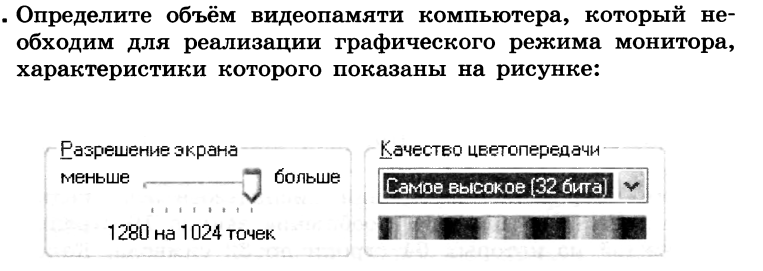